Муниципальное автономное общеобразовательное учреждение 
«Средняя общеобразовательная  школа №1 с.Александровское»
Активные  приёмы обучения  на    уроках  русского языка  и литературы 
   в условиях  реализации     ФГОС
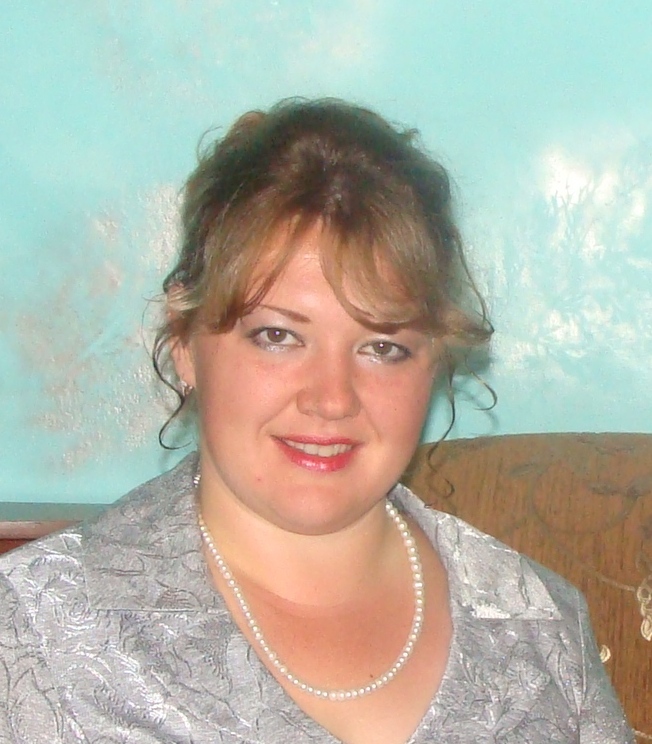 Учитель русского языка и литературы Шитакова М.В.
Первая квалификационная категория
Приём  «До и после»
Алгоритм:
1этап: работаем с утверждениями и ставим   плюс, если согласны с утверждением и - минус, если не согласны, в графе «До»; (не боимся ошибаться) 
2 этап- изучаем  тему
3 этап: выполняем работу и ставим  +, если согласны с утверждением и  -  , если не согласны в графе «После». 
4 этап-  объясняем свои ошибки у доски.
-Правописание  каких слов не смогли правильно отметить?
-Какие имена прилагательные написали правильно, какие - неправильно?
Приём «Зоркий глаз»

Задания на тренировку внимания, быстроту реакции. 
Пополняем словарный запас.

Проверяем знания по теме «Прямая речь».
Зачёркивая буквы б,ж,ф, вы получите предложение. Запишите его, правильно расставляя знаки препинания.
Задание: Отследите глазами линии, идущие от цифр к буквам. Напишите эти буквы, вы получите зашифрованное слово. Составьте с этим словом простое распространённое предложение.
Приём «Крестики –нолики»
В таблице с цифрами отметьте «+» Причастия, Прилагательные -«0».
1.Туманная                   2.огорчённая            3.влюблённая
4.Сонная                       5.взбешённая           6.таинственная
7.Отрешённая               8.смущённая             9.каменная
10.Разочарованная     11.создана                12.околдованная
Словарная работа Формы «подачи» словарных слов. Задача учащихся – определить слово, записать в словарик.
Вставь пропущенные гласные
               Прптств – препятствие
                   Жжжть – жужжать

Расставь буквы в нужном порядке
          жрасьаятс    -   Сражаться 
Выбери буквы, обозначающие звонкие согласные звуки.
              Дстифалошг – диалог
Приём «Кубики»


Постройте   из данных  «кубиков»  текст.
Развитие метапредметных связей.  
Решите задачу.  Дано предложение:
Документ тут же был подписан директором на столе в     кабинете второго этажа.
1. К количеству звуков  т   прибавьте количество букв, непарных по глухости –звонкости, встречающихся в словах в этом предложении.
2. От полученной суммы отнимите количество звуков в слове его.
3. Полученную разницу разделите на количество существительных мужского рода в этом предложении.
4. К полученному результату прибавьте количество букв в слове, в котором происходит оглушение согласного в приставке. 
 Запишите ответ в числовом варианте.
Ответ:( 8+11)-4=15;   
  15: 5=3 ;      3+8=11
Приём «Шифровальщики»
Задание: Расшифруйте запись 
                14  16  13  16  5  24   29
                 М   О     Л    О   Д   Ц    Ы

Задание: Замените  буквы цифрами
                 Г    Л   А   Г   О    Л
                 4  13  1  4  16  13
Рефлексия 

Приём «Структура: 3-2-1»
3…самых важных момента, которые я сегодня узнал.
2 …правила, которые я буду помнить при написании …..
1…вопрос, который у меня возник на уроке.
Приём «Выходная карта»
    
В конце какой-либо содержательной работы учитель просит учащихся зафиксировать 
3 тезиса:
- самую главную мысль урока;
- вопрос, который остался у тебя после обсуждения 
- ту мысль, с которой ты не согласен .
Терпение и кропотливый труд –                                     
Успеха громкого начало! 


 Благодарю за сотрудничество!